Casting Crowns - Start Right Here ((Single Version) [Official Lyric Video]) - YouTube
Fellowship Church Sunday SchoolJan – July 2022, Acts of the ApostlesToday – Turn to Acts 19The Last Repeat of an Acts 2 type PentecostPrayer > Power > Proclaim > PersecuteTeacher:  Bill Heath
Acts			TRANSITIONS IN THE BOOK OF ACTS                      33-67 A.D.		Apostle Peter (Acts 1-12, 15) / Apostle Paul (Acts 8-9, 13-28)Jerusalem (1-10) / Antioch (11-21) / Rome (22-28) 1:3      Jesus spoke for 40 days about the kingdom of God1:6-8  Kingdom to Israel (Genesis 12 to Malachi, Matthew to John, Rev 19-20)1:8  Jerusalem/Judea (2, 3-7), Samaria (8-9), Uttermost (10-28) (19)2:1  The Church began at Pentecost (Acts 2), the Church ends in (Revelation 3)  6-8   12 Jewish Apostles plus 7 Greek non-apostles (leaders, Stephen and Philip)10 & 15 from Jew to Gentile, from 1 Nation to All Nations (Galatians & Hebrews)        A pattern in Acts:  Prayer > Power > Proclaim > Persecution
Trip 3

Acts 18:23
to 21:14

Paul & 
Timothy,
Apollos

Time
4 years

Distance
3,300 
miles

Stops
14 cities
  5 regions
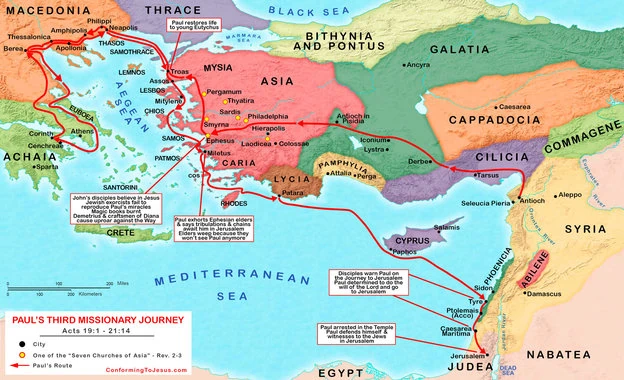 Acts 20
Acts 19
Acts 18:23
Apollos
Acts 18:24-28
Acts  21
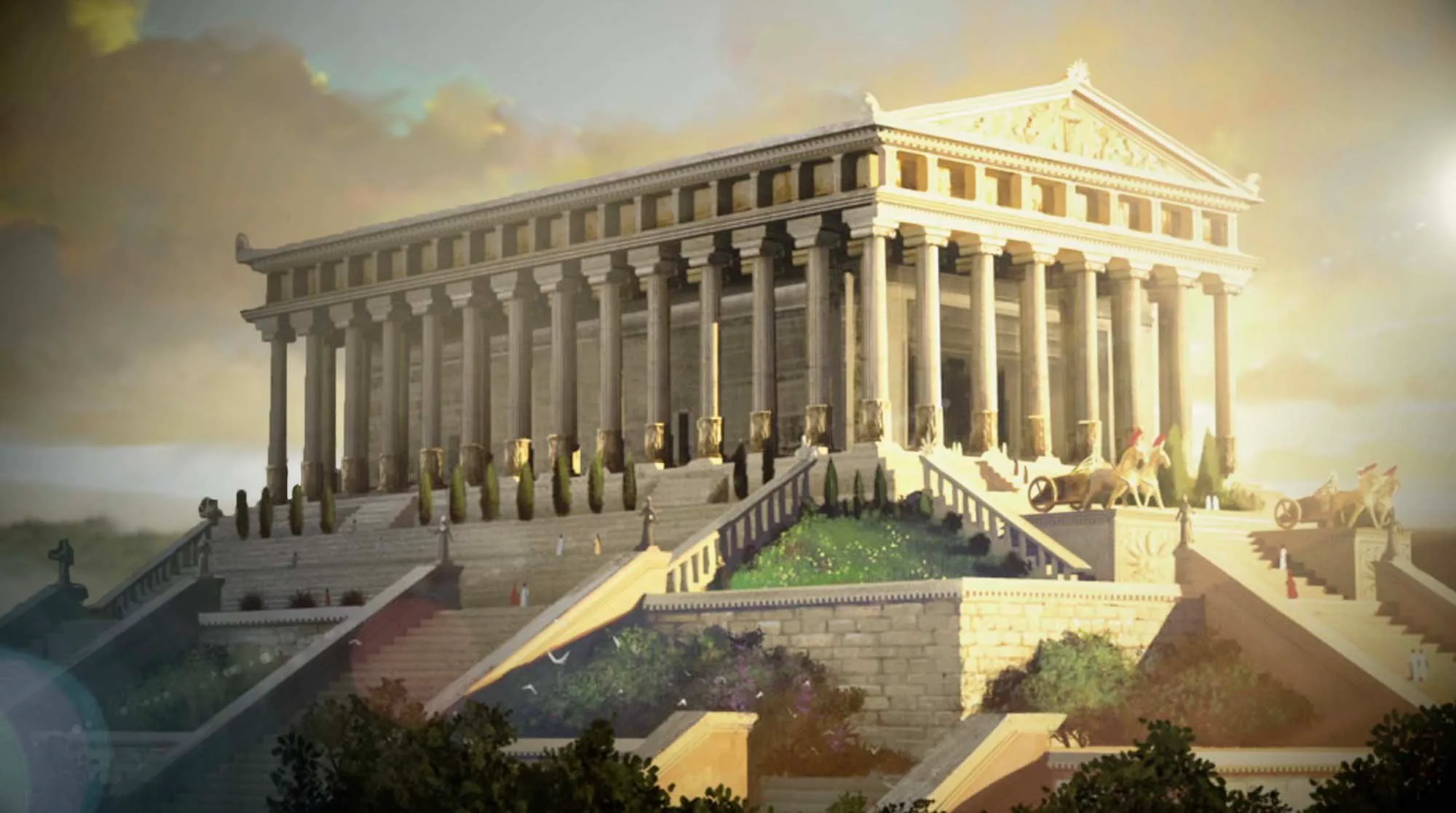 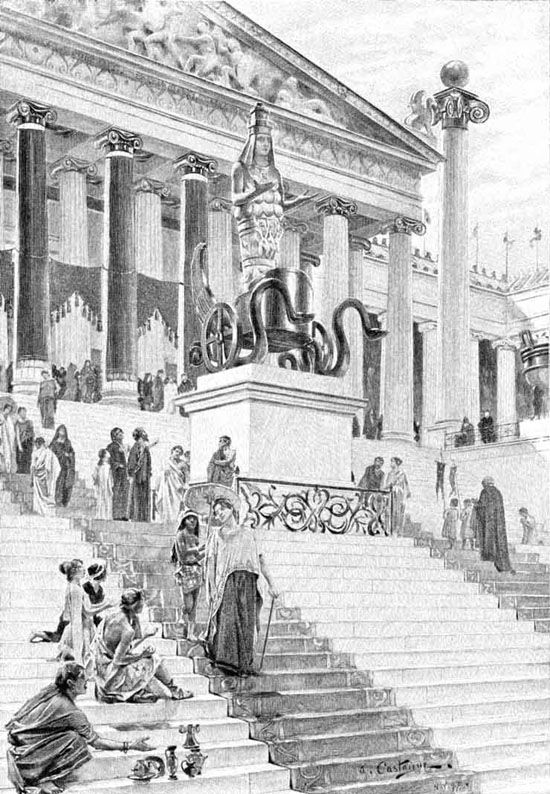 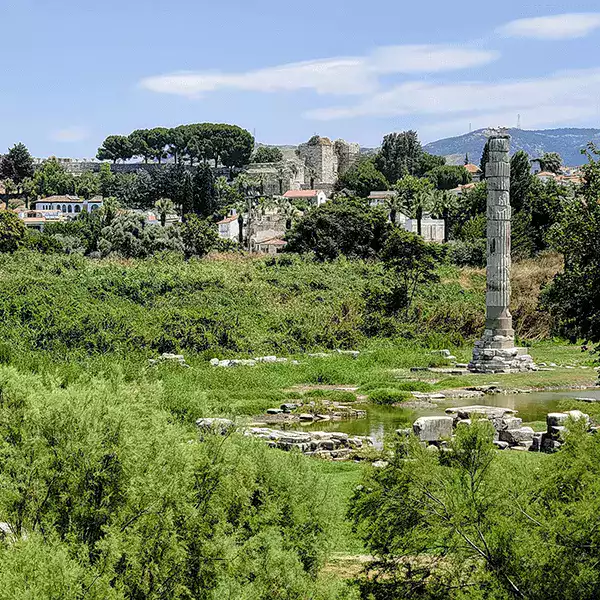 Temple of Diana with the goddess Diana  (Greek Artemis)



Temple column today
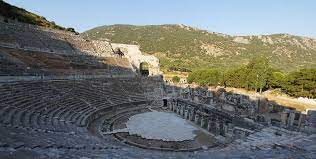 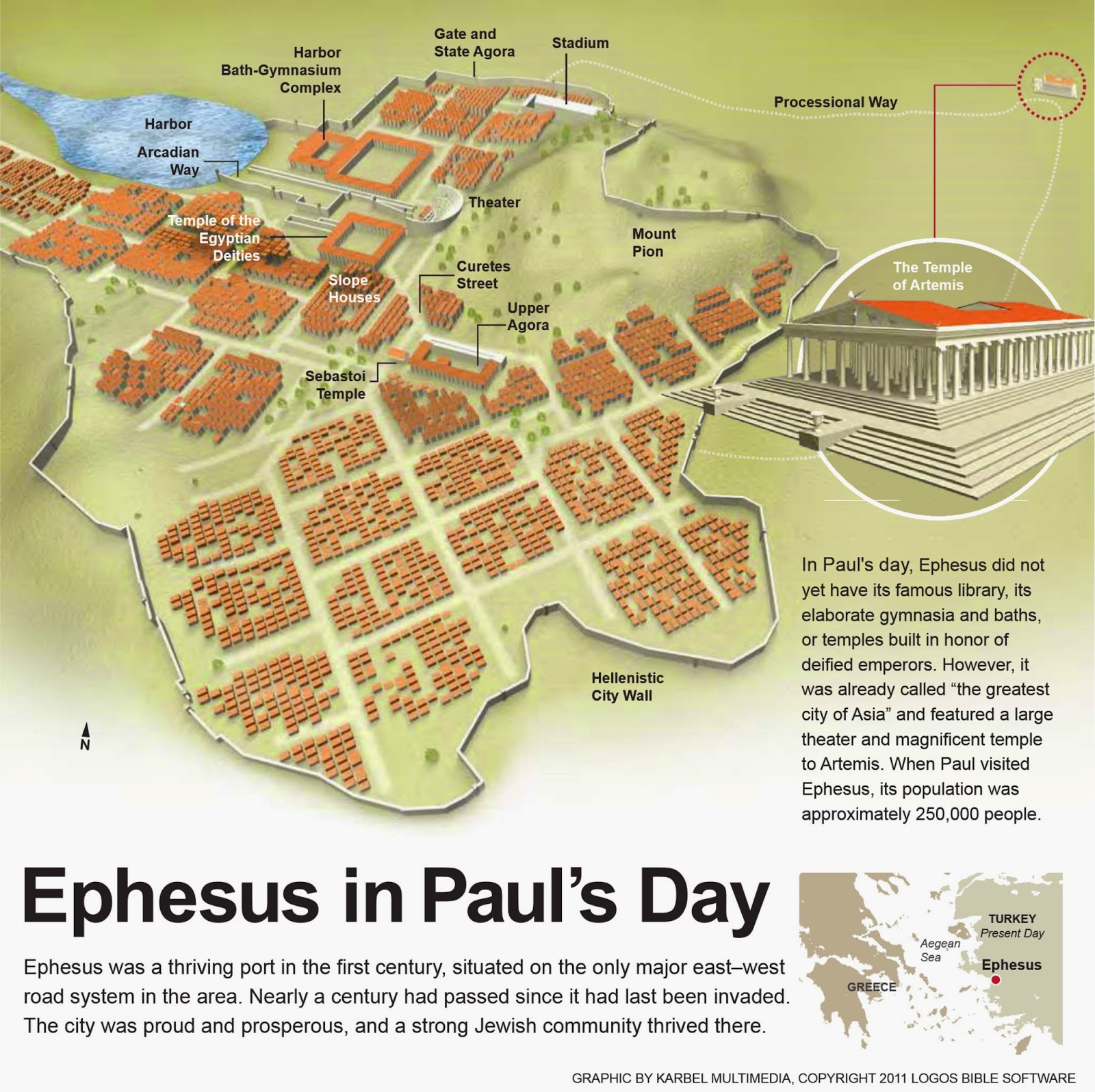 Acts 19 – The Apostle Paul at Ephesus for  Three Years
19:1-7	  12 disciples of John.  3rd and last time for the “sign” of tongues (1 Cor 14:20-22)

The 12 disciples receive John’s “baptism of repentance,” but never receive the Holy  Spirit.
After the 12 hear they (a) “believe on Christ Jesus” and are (b) re-”baptized  in the name of the Lord Jesus.”
Paul  (c) “lays his hands” on the 12, then (d) “the Holy  Spirit came on them.”
Then the 12 men spoke with  known-understood-foreign languages and prophesy the “wonderful works of God.”

19:8-22   Paul Proclaims the Kingdom of God and Performs Special Miracles

-    Proclaim the gospel then persecution (several Jews from the synagogue spoke evil of “that way”).
All in Asia heard the word of the Lord Jesus.
Handkerchiefs and aprons were used to heal the sick, and evil spirits went out of them.
Evil spirits recognize Jesus and Paul, not Jewish exorcists. “Fear fell on them all-mightily grew the word of God.”

19:23-41  Paul Escapes Persecution from Idol Worshippers at the Temple of Diana

Many believe in the Lord Jesus and depart worship of false Gods (silver statues of Diana).
Idol making craftsmen lose their source of income.  
Demetrius stirs up craftsmen and mob to unity in anger and confusion. 
   Roman political leaders at Ephesus help Paul escape persecution.
QuestionsNext Sunday read-ahead/study, Acts 20 Title: continue Paul’s 2nd missions tripChallenge: divide into sections and title sectionsTeacher:  Brother Bill HeathActs 21 & 22 – Brother Wayne